CARA MENGATASI  INFLASI
Pihak yang diuntungkan saat inflasi
Pengusaha atau produsen
Pedagang
Spekulan
Peminjam atau debitur
Pihak yang dirugikan saat inflasi
Masyarakat penghasilan tetap
Penabung
Pemberi pinjaman atau kreditur
Perekonomian nasional (jika inflasi berat)
Menghitung inflasi bulanan
Penghitungan Inflasi, Bagaimana Caranya?
Menghitung inflasi tahunan
13
Dampak dan Cara Mengendalikan Inflasi
Dampak inflasi
Terhadap pendapatan: inflasi dapat menguntungkan produsen namun merugikan seseorang yang pendapatannya tetap
Terhadap ekspor: harga barang ekspor semakin mahal sehingga daya saing berkurang
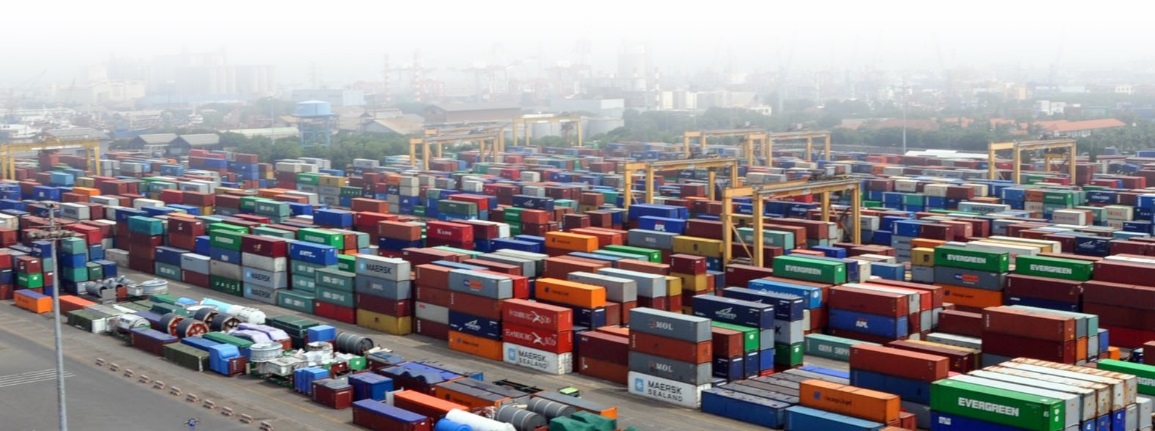 Terhadap minat orang untuk menabung: pendapatan riil berkurang karena jumlah bunga berkurang karena inflasi
Terhadap kalkulasi harga pokok: harga yang ditetapkan dapat terlalu kecil atau terlalu besar
b. Cara Mengendalikan Inflasi
Kebijakan moneter
Kebijakan moneter diambil dengan maksud untuk mengurangi jumlah uang beredar di masyarakat yang dilakukan Bank Indonesia
Kebijakan penetapan persediaan kas, yaitu meningkatkan persediaan kas bank umum
Kebijakan diskonto, yaitu meningkatkan suku bunga
Operasi pasar terbuka, yaitu jual beli Surat Utang Negara kepada masyarakat
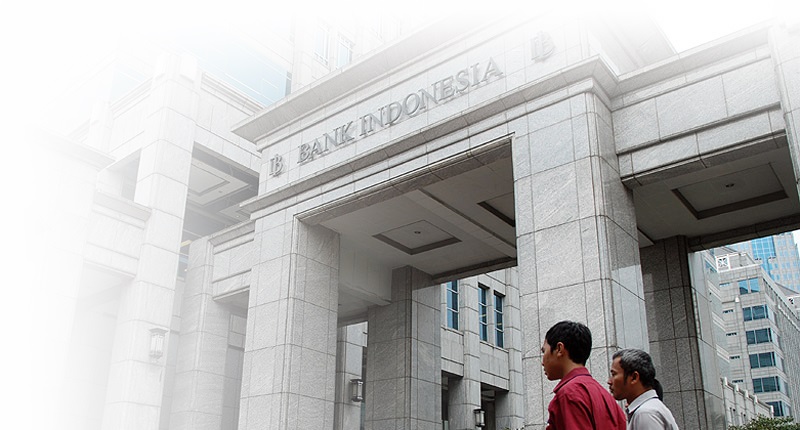 DAMPAK INFLASI
Cara mengatasi inflasi
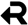